De master sociaal werk
Opleiding, onderzoek en werkveld
Peter Raeymaeckers
Opleiding
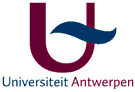 Universiteit Antwerpen 
Faculteit Politieke en Sociale Wetenschappen

Artesis Plantijn Hogeschool Antwerpen 
Departement Sociaal Werk

Karel de Grote Hogeschool
Departement Sociaal-Agogisch Werk
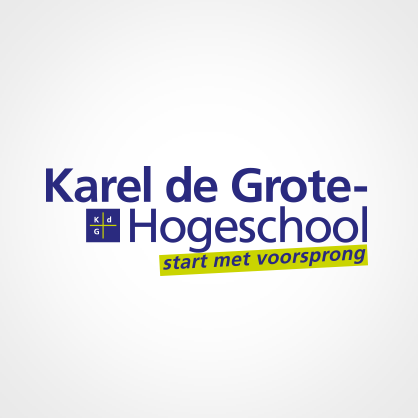 Master sociaal werk
3
Voor  wie?
Sociaal werk
Orthopedagogie
Toegepaste psychologie
Gezinswetenschappen
Pedagogie van het jonge kind
Verpleegkunde
Schakelprogramma
Vooropleiding = professionele bachelor
Doel = Iedereen op hetzelfde niveau brengen
Inhaalmanoeuvre 
Sterk accent op methoden van wetenschappelijk onderzoek 
Theoretische inzichten met relevantie voor Sociaal Werk
Leerlijnen
Vier inhoudelijke leerlijnen:

Individueel sociaal werk
Stedelijk sociaal werk
Organisationele context: aansturen van multidisciplinaire en multiprofessionele teams + schakelfunctie tussen werkvloer en bestuur
Beleidsniveau
Opleidingsonderdelen master (1)
Richtingspecifieke vakken
Maatschappij en Sociaal Werk
Onderzoek in het stedelijk sociaal werk
Innovatie in het welzijnswerk
Institutionele context van de sociale zorg
Beleidsvorming 
Optievakken (1 uit 3)
Handelingsmodellen
Stedelijke interventiestrategieën
HRM en Arbeidsrecht
Werkcollege ‘ICT en sociaal werk’
Werkveld
In het onderwijs
Klankbordgroep
Broodje sociaal
Lezingen: Ingo Bode over vermarkting
Bevragingen van studenten in het werkveld
Motivaties van masters
Motivaties van bachelors
Ervaringen van studenten na het afstuderen
Verwachtingen van organisaties
8
Onderzoek
Terrein: theorie gestuurd (capabilities approach, generalistisch sociaal werk, evaluatie methoden)
Methodologie
Kwalitatief – kwantitatief
Constructivisme, positivisme en kritisch realisme
Spanningsveld tussen praktijk en theorie
Normatieve positie: structurele kijk op armoede en sociale problemen
9
Drie voorbeelden van onderzoek
Didier Boost: Evaluatie onderzoek naar Geïntegreerd Breed Onthaal

Dries & Laura: Actie onderzoek naar implementatie van generalistisch sociaal werk in specialistische organisatie

Sylvie van Dam: vrijwilligerswerking voor ex-gedetineerden
10